সবাইকে স্বাগতম ও শুভেচ্ছা
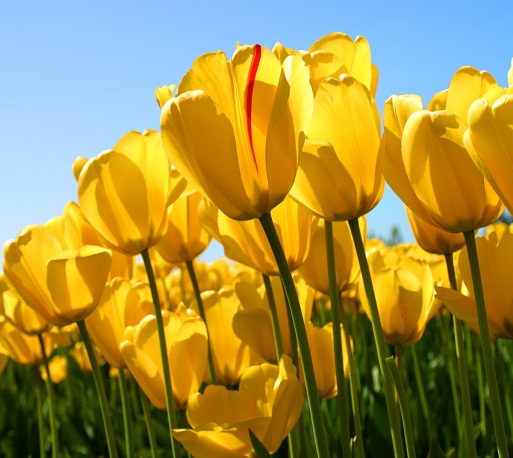 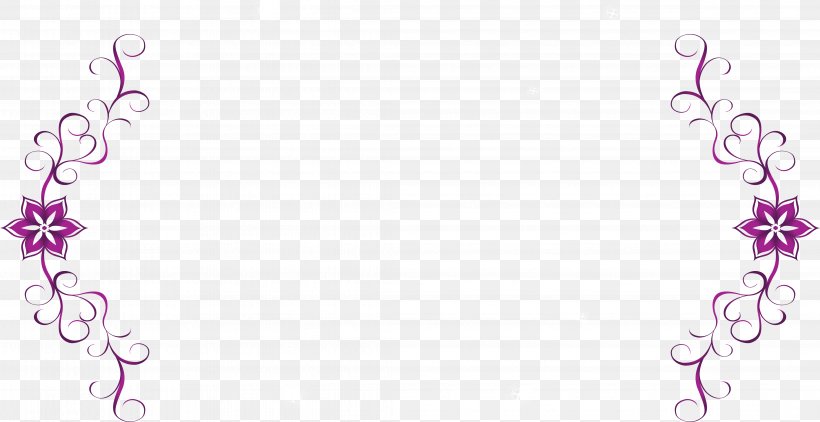 শিক্ষক পরিচিতি মো. হাছেন আলী সহকারী শিক্ষক (বাংলা ) চন্ডিপুর সরকারি প্রথমিক বিদ্যালয়নাগেশ্বরী, কুড়িগ্রাম।       Mobile: 017১৯৪২১১৩৬
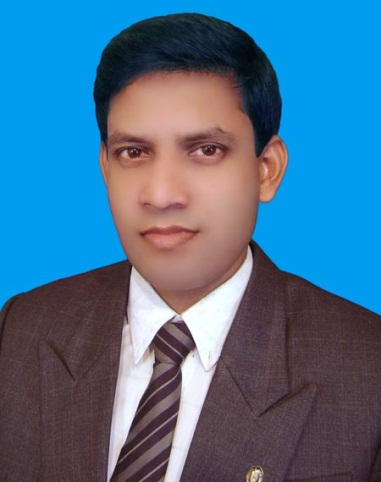 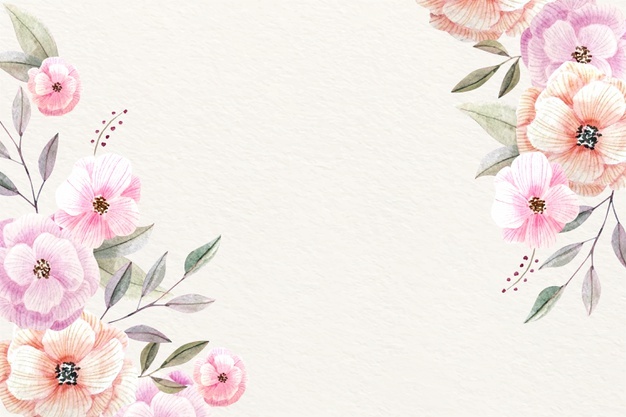 পাঠ পরিচিতিশ্রেনিঃ ৪র্থবিষয়ঃ বাংলা অধ্যায়ঃ ১মপাঠঃ ১সময়ঃ ৫০ মিনিট
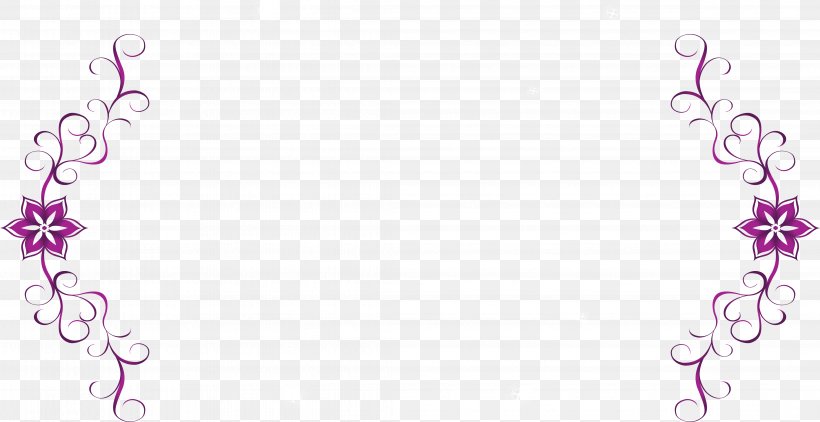 শিখনফল
এই পাঠ শেষে শিক্ষার্থীরা যা জানবে
১। বাংলাদেশে প্রকৃতি সম্পর্কে জানেত পারবে।
২। প্রকৃতির গুলোর পার্থক্য জানতে পারবে।
বাংলাদেশের প্রকৃতি
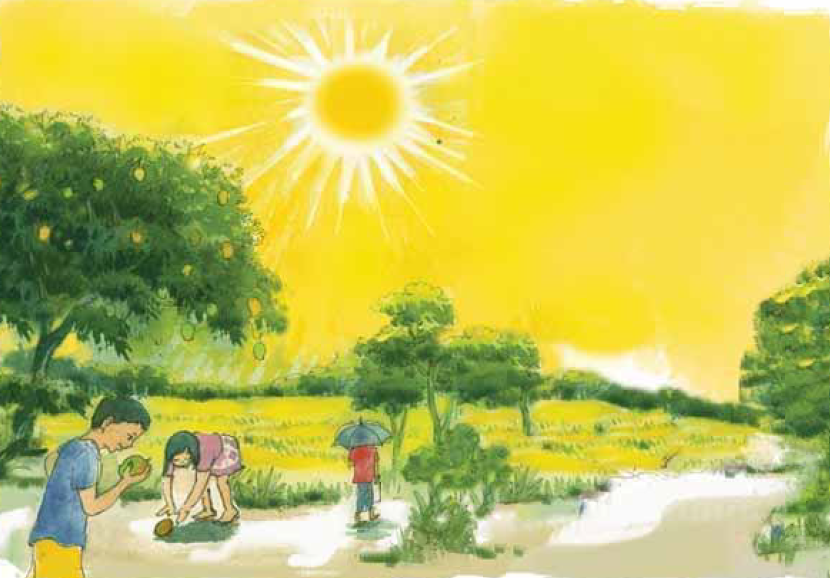 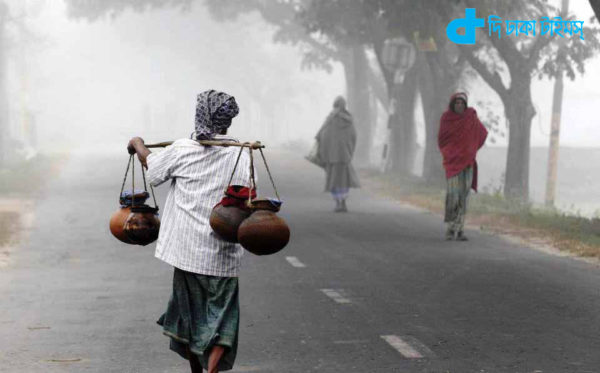 সকাল বেলা
শীতের সকাল
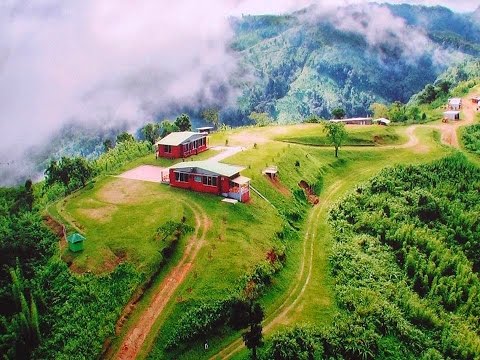 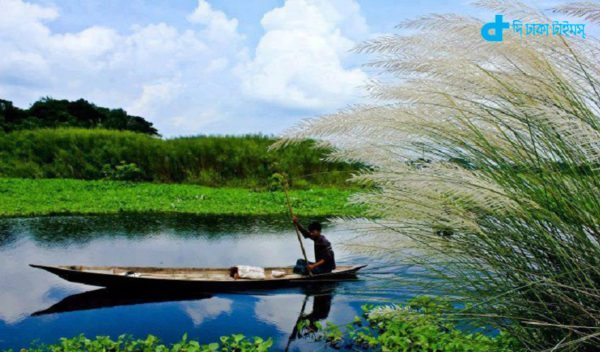 রাস্তা যানবাহনের চলাচল
নদীর দৃশ
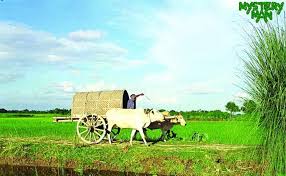 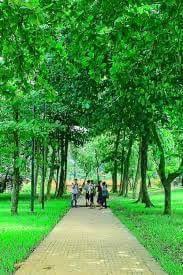 গ্রামে গরুর গাড়ী
গাছ গাছালির  দৃশ
একক কাজ
১। শিক্ষির্থীরা প্রাকৃতি দৃশ সম্পর্কে জানেব, চিনবে এবং বলতে পারবে।
দলীয় কাজ/ জোড়ায় কাজ
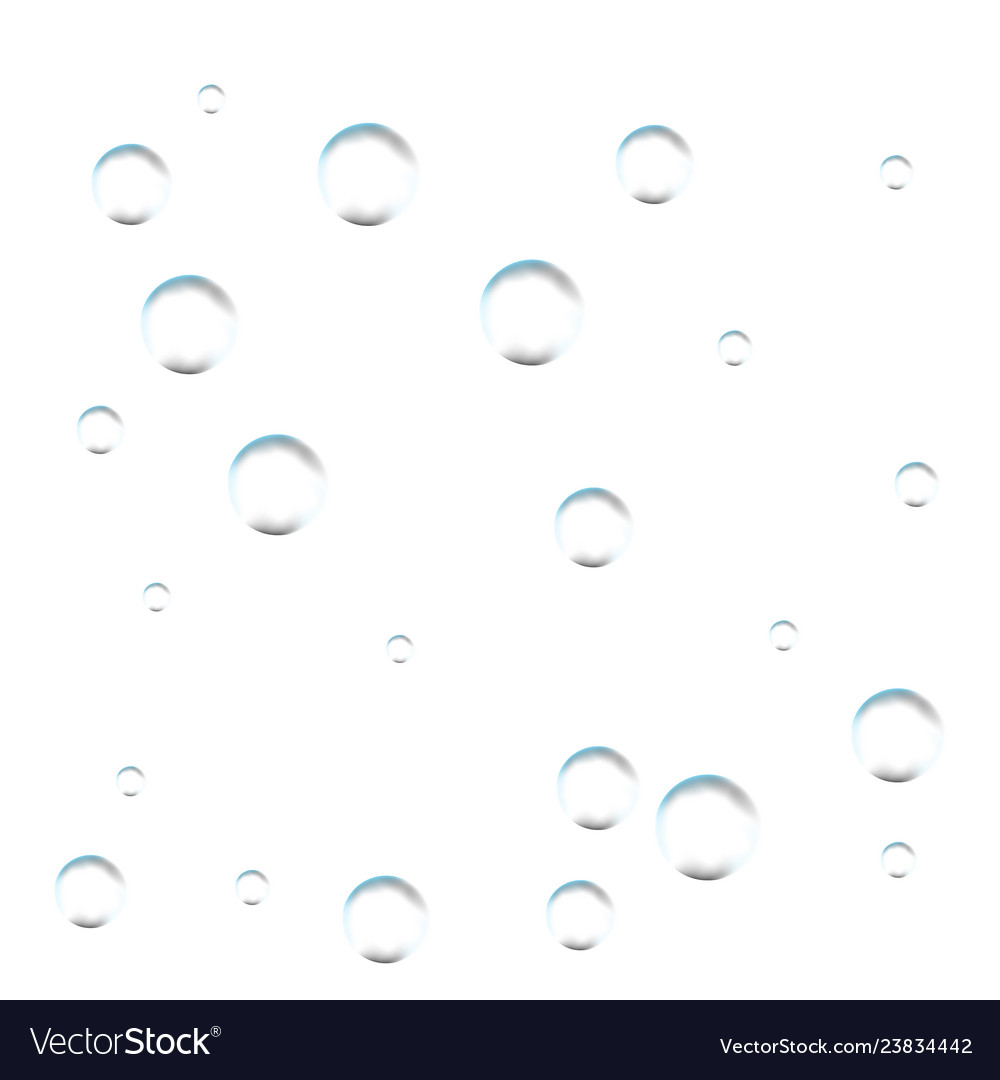 ১। বাংলাদেশের কয়েক টি প্রাকৃতিক দৃশ নাম লেখ ? 
২। বাংলাদেশের  ঋতু কয়টি নাম লেখ ?
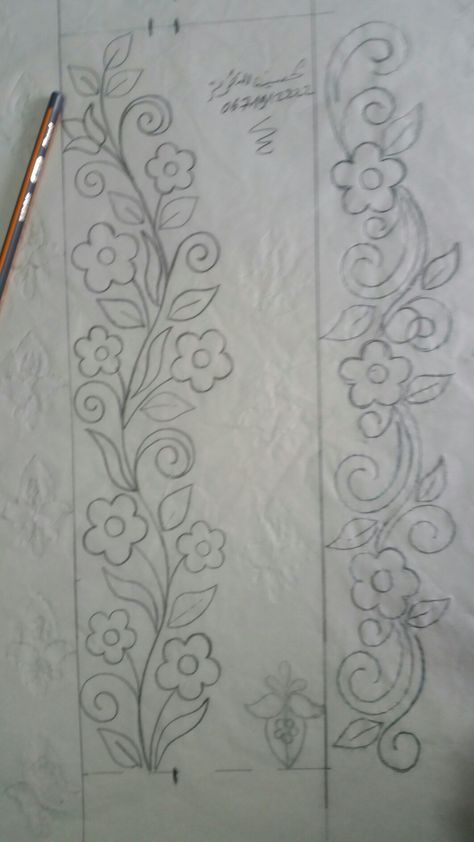 বাড়ীর কাজ
বাংলাদেশের প্রাকৃতি দৃশ সম্পর্কে পাঁচটি বাক্য লেখ ?
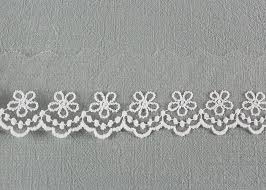 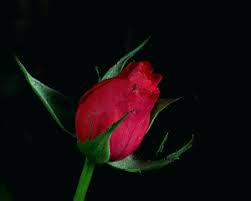 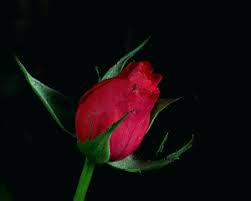 ধন্যবাদ
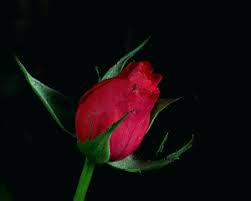 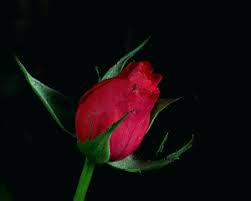